Distributed Systems
(3rd Edition)
Chapter 06: Coordination
Version: March 20, 2022
Coordination: Clock synchronization
Physical clocks
Physical clocks

Problem
Sometimes we simply need the exact time, not just an ordering.
Solution: Universal Coordinated Time (UTC)
Based on the number of transitions per second of the cesium 133  atom (pretty accurate).
At present, the real time is taken as the average of some 50  cesium clocks around the world.
Introduces a leap second from time to time to compensate that
days are getting longer.

Note
UTC is broadcast through short-wave radio and satellite. Satellites can  give an accuracy of about ±0.5 ms.
2 / 49
Coordination: Clock synchronization	Clock synchronization algorithms
Clock synchronization
Precision
The goal is to keep the deviation between two clocks on any two  machines within a specified bound, known as the precision π:
∀t, ∀p, q : |Cp (t ) −Cq (t )| ≤ π
with Cp (t ) the computed clock time of machine p at UTC time t .
Accuracy
In the case of accuracy, we aim to keep the clock bound to a value α:
∀t, ∀p : |Cp (t ) −t| ≤ α

Synchronization
Internal synchronization: keep clocks precise
External synchronization: keep clocks accurate
2 / 49
Coordination: Clock synchronization
Clock synchronization algorithms
Clock drift
Clock specifications
A clock comes specified with its maximum clock drift rate ρ.
F (t ) denotes oscillator frequency of the hardware clock at time t
F is the clock’s ideal (constant) frequency ⇒ living up to  specifications:
F (t )
F
∀t : (1 −ρ) ≤
≤ (1 + ρ)
Observation
By using hardware interrupts we  couple a software clock to the  hardware clock, and thus also its  clock drift rate:
Fast, perfect, slow clocks
dCp(t) > 1
dt
dCp(t) = 1
Clock time, C
dt
Fast clock
dCp (t)	F (t)
dt	F
Perfect clock
t
1
dCp(t) < 1
Cp (t ) = F
F (t )dt ⇒
=
dt
Slow clock
0
dCp (t)  dt
⇒ ∀t : 1 −ρ ≤
≤ 1 + ρ
4 / 49
Coordination: Clock synchronization
Clock synchronization algorithms
Detecting and adjusting incorrect times
Getting the current time from a time server
T2	T3
B
T1
T4
A
Treq	Tres
Computing the relative offset θ and delay δ
Assumption: δ Treq  = T2 −T1 ≈ T4 −T3 = δ Tres
θ = T3 + (T2 −T1) +(T4 −T3) /2 −T4 =  (T2 −T1) +(T3 −T4) /2
δ =  (T4 −T1) − (T3 −T2) /2
Network Time Protocol
5 / 49
Coordination: Clock synchronization
Clock synchronization algorithms
Detecting and adjusting incorrect times
Getting the current time from a time server
T2	T3
B
T1
T4
A
Treq	Tres
Computing the relative offset θ and delay δ
Assumption: δ Treq  = T2 −T1 ≈ T4 −T3 = δ Tres
θ = T3 + (T2 −T1) +(T4 −T3) /2 −T4 =  (T2 −T1) +(T3 −T4) /2
δ =  (T4 −T1) − (T3 −T2) /2
Network Time Protocol
Collect eight (θ, δ ) pairs and choose θ for which associated delay δ
was minimal.
Network Time Protocol
5 / 49
Coordination: Clock synchronization
Clock synchronization algorithms
Keeping time without UTC
Principle
Let the time server scan all machines periodically, calculate an  average, and inform each machine how it should adjust its time relative  to its present time.
Using a time server
Time daemon
3:00	3:00
3:05
3:00	0	+5
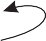 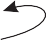 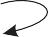 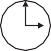 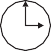 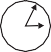 3:00
-10	+15
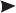 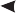 3:00
+25
-20
Network
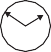 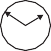 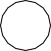 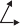 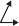 2:50
3:25
2:50
3:25
3:05
3:05
The Berkeley algorithm
6 / 49
Coordination: Clock synchronization
Clock synchronization algorithms
Keeping time without UTC
Principle
Let the time server scan all machines periodically, calculate an  average, and inform each machine how it should adjust its time relative  to its present time.
Using a time server
Time daemon
3:00	3:00
3:05
3:00	0	+5
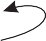 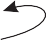 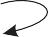 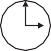 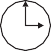 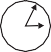 3:00
-10	+15
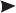 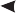 3:00
+25
-20
Network
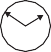 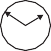 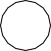 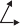 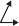 2:50	3:25	2:50	3:25	3:05	3:05

Fundamental
You’ll have to take into account that setting the time back is never  allowed ⇒ smooth adjustments (i.e., run faster or slower).
The Berkeley algorithm
6 / 49
Coordination: Clock synchronization
Clock synchronization algorithms
Reference broadcast synchronization
Essence
A node broadcasts a reference message m ⇒ each receiving  node p records the time Tp,m that it received m.
Note: Tp,m is read from p’s local clock.
Problem: averaging will not
RBS minimizes critical  path
capture drift ⇒ use linear
regression
Message preparation
Time spent in NIC
M
(T     −T     )
∑
NO:	Offset[p, q](t ) =
YES:
Delivery time
p,k	q,k
A
k =1
M
to app.
Offset[p, q](t ) = αt + β
B


C
Critical path RBS

Usual critical path
Clock synchronization in wireless networks
7 / 49
Coordination: Logical clocks	Lamport’s logical clocks
The Happened-before relationship
Issue
What usually matters is not that all processes agree on exactly what  time it is, but that they agree on the order in which events occur.
Requires a notion of ordering.
8 / 49
Coordination: Logical clocks	Lamport’s logical clocks
The Happened-before relationship
Issue
What usually matters is not that all processes agree on exactly what  time it is, but that they agree on the order in which events occur.
Requires a notion of ordering.
The happened-before relation
If a and b are two events in the same process, and a comes  before b, then a → b.
►
If a is the sending of a message, and b is the receipt of that
message, then a → b
If a → b and b → c, then a → c
Note
This introduces a partial ordering of events in a system with  concurrently operating processes.
8 / 49
Coordination: Logical clocks
Lamport’s logical clocks
Logical clocks

Problem
How do we maintain a global view on the system’s behavior that is  consistent with the happened-before relation?
9 / 49
Coordination: Logical clocks
Lamport’s logical clocks
Logical clocks

Problem
How do we maintain a global view on the system’s behavior that is  consistent with the happened-before relation?
Attach a timestamp C(e) to each event e, satisfying the  following properties:
P1 If a and b are two events in the same process, and a → b, then  we demand that C(a) < C(b).
P2 If a corresponds to sending a message m, and b to the receipt of  that message, then also C(a) < C(b).
9 / 49
Coordination: Logical clocks
Lamport’s logical clocks
Logical clocks

Problem
How do we maintain a global view on the system’s behavior that is  consistent with the happened-before relation?
Attach a timestamp C(e) to each event e, satisfying the  following properties:
P1 If a and b are two events in the same process, and a → b, then  we demand that C(a) < C(b).
P2 If a corresponds to sending a message m, and b to the receipt of  that message, then also C(a) < C(b).

Problem
How to attach a timestamp to an event when there’s no global clock ⇒
maintain a consistent set of logical clocks, one per process.
9 / 49
Coordination: Logical clocks	Lamport’s logical clocks
Logical clocks: solution
Each process Pi maintains a local counter Ci and adjusts  this counter
For each new event that takes place within Pi , Ci is incremented  by 1.
Each time a message m is sent by process Pi , the message  receives a timestamp ts(m) = Ci .
Whenever a message m is received by a process Pj , Pj adjusts
its local counter Cj to max{Cj , ts(m)}; then executes step 1 before  passing m to the application.

Notes
Property P1 is satisfied by (1); Property P2 by (2) and (3).
It can still occur that two events happen at the same time. Avoid  this by breaking ties through process IDs.
10 / 49
Coordination: Logical clocks
Lamport’s logical clocks
Logical clocks: example

Consider three processes with event counters operating at  different rates
P
1
P
2
P	P	P	P
3	1	2	3
m
1
m1
m
2
m2
P2 adjusts  its clock
P adjusts
m
1
m
its clock
3
3
m4
m
4
76
85
11 / 49
Coordination: Logical clocks
Lamport’s logical clocks
Logical clocks: where implemented
Adjustments implemented in middleware
Application layer
Message is delivered  to application
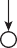 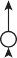 Application sends message
Adjust local clock  and timestamp message
Middleware layer
Adjust local clock
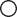 Middleware sends message
Message is received
Network layer
12 / 49
Coordination: Logical clocks	Lamport’s logical clocks
Example: Total-ordered multicast
Concurrent updates on a replicated database are seen in  the same order everywhere
P1 adds $100 to an account (initial value: $1000)
P2 increments account by 1%
There are two replicas
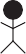 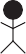 Update 1
Update 2
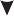 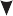 Replicated database
Update 1 is  performed before  update 2
Update 2 is  performed before  update 1
Result
In absence of proper synchronization:
replica #1 ← $1111, while replica #2 ← $1110.
Example: Total-ordered multicasting
13 / 49
Coordination: Logical clocks
Lamport’s logical clocks
Example: Total-ordered multicast

Solution
Process Pi sends timestamped message mi to all others. The  message itself is put in a local queue queuei .
Any incoming message at Pj is queued in queuej , according to its  timestamp, and acknowledged to every other process.
Example: Total-ordered multicasting
14 / 49
Coordination: Logical clocks
Lamport’s logical clocks
Example: Total-ordered multicast

Solution
Process Pi sends timestamped message mi to all others. The  message itself is put in a local queue queuei .
Any incoming message at Pj is queued in queuej , according to its  timestamp, and acknowledged to every other process.

Pj passes a message mi to its application if:
mi is at the head of queuej
for each process Pk , there is a message mk in queuej with a  larger timestamp.
Example: Total-ordered multicasting
14 / 49
Coordination: Logical clocks
Lamport’s logical clocks
Example: Total-ordered multicast

Solution
Process Pi sends timestamped message mi to all others. The  message itself is put in a local queue queuei .
Any incoming message at Pj is queued in queuej , according to its  timestamp, and acknowledged to every other process.

Pj passes a message mi to its application if:
mi is at the head of queuej
for each process Pk , there is a message mk in queuej with a  larger timestamp.

Note
We are assuming that communication is reliable and FIFO ordered.
Example: Total-ordered multicasting
14 / 49
Coordination: Logical clocks
Lamport’s logical clocks
Lamport’s clocks for mutual exclusion
1  class Process:
2	def   init  (self, chan):
3	self.queue	= []
4	self.clock	= 0
5
6	def requestToEnter(self):
7	self.clock = self.clock + 1	# Increment clock value
8
9
10
11
12	def allowToEnter(self, requester):
13	self.clock = self.clock + 1	# Increment clock value
14	self.chan.sendTo([requester], (self.clock,self.procID,ALLOW)) # Permit other
15
16	def release(self):
17	tmp = [r for r in self.queue[1:] if r[2] == ENTER]  # Remove all ALLOWs
18
19
20
21
22	def allowedToEnter(self):
23	commProcs = set([req[1] for req in self.queue[1:]]) # See who has sent a mess
24	return (self.queue[0][1]==self.procID and len(self.otherProcs)==len(commProcs
# The request queue
# The current logical clock
self.queue.append((self.clock, self.procID, ENTER)) # Append request to q
self.cleanupQ()	# Sort the queue
self.chan.sendTo(self.otherProcs, (self.clock,self.procID,ENTER)) # Send requ
self.queue = tmp
self.clock = self.clock + 1
# and copy to new queue  # Increment clock value
self.chan.sendTo(self.otherProcs, (self.clock,self.procID,RELEASE)) # Release
Example: Total-ordered multicasting
15 / 49
Coordination: Logical clocks
Lamport’s logical clocks
Lamport’s clocks for mutual exclusion
1	def receive(self):
2	msg = self.chan.recvFrom(self.otherProcs)[1]
3	self.clock = max(self.clock, msg[0])
4	self.clock = self.clock + 1
5	if msg[2] == ENTER:
6	self.queue.append(msg)
7	self.allowToEnter(msg[1])
8	elif msg[2] == ALLOW:
9	self.queue.append(msg)
10	elif msg[2] == RELEASE:
11	del(self.queue[0])
12	self.cleanupQ()
# Pick up any message
# Adjust clock value...   # ...and increment
# Append an ENTER request  # and unconditionally all
# Append an ALLOW
# Just remove first messa  # And sort and cleanup
Example: Total-ordered multicasting
16 / 49
Coordination: Logical clocks
Lamport’s logical clocks
Lamport’s clocks for mutual exclusion
Analogy with total-ordered multicast
With total-ordered multicast, all processes build identical queues,  delivering messages in the same order
Mutual exclusion is about agreeing in which order processes are  allowed to enter a critical section
Example: Total-ordered multicasting
17 / 49
Coordination:  Logical clocks	Vector clocks
Vector clocks
Observation
Lamport’s clocks do not guarantee that if C(a) < C(b) that a causally  preceded b.
Concurrent message  transmission using logical  clocks
Observation
Event a: m1 is received at T = 16;  Event b: m2 is sent at T = 20.
P
1
P
2
P
3
m
1
m
2



m
3
m
4
m
5
18 / 49
Coordination:  Logical clocks	Vector clocks
Vector clocks
Observation
Lamport’s clocks do not guarantee that if C(a) < C(b) that a causally  preceded b.
Concurrent message  transmission using logical  clocks
Observation
Event a: m1 is received at T = 16;  Event b: m2 is sent at T = 20.
Note
We cannot conclude that a causally  precedes b.
P
1
P
2
P
3
m
1
m
2
m
3
m
4
m
5
18 / 49
Coordination: Logical clocks
Vector clocks
Causal dependency
Definition
We say that b may causally depend on a if ts(a) < ts(b), with:
for all k , ts(a)[k ] ≤ ts(b)[k ] and
there exists at least one index k for which ts(a)[k ] < ts(b)[k ]

Precedence vs. dependency
We say that a causally precedes b.
b may causally depend on a, as there may be information from a
that is propagated into b.
19 / 49
Coordination: Logical clocks
Vector clocks
Capturing causality

Solution: each Pi maintains a vector VCi
VCi [i ] is the local logical clock at process Pi .
If VCi [j ] = k then Pi knows that k events have occurred at Pj .

Maintaining vector clocks
Before executing an event Pi  executes VCi [i ] ← VCi [i ] + 1.
When process Pi sends a message m to Pj , it sets m’s (vector)  timestamp ts(m) equal to VCi after having executed step 1.
Upon the receipt of a message m, process Pj sets
VCj [k ] ← max{VCj [k ], ts(m)[k ]} for each k , after which it  executes step 1 and then delivers the message to the application.
20 / 49
Coordination:  Logical clocks	Vector clocks
Vector clocks: Example
Capturing potential causality when exchanging messages
(1,1,0)  (2,1,0) (3,1,0) (4,1,0)	P	(1,1,0) (2,1,0)  (3,1,0)   (4,1,0)
1
P1
m1
m2
(2,3,0)
m2	m3	m1	m3

(4,2,0)	(0,1,0)
(4,3,0)
P
P
2
2
(0,1,0)
(2,2,0)
m4
m4
P3
P3
(2,1,1)
(4,3,2)
(2,3,1)
(4,3,2)
(a)
(b)
Analysis
21 / 49
Coordination: Logical clocks
Vector clocks
Causally ordered multicasting

Observation
We can now ensure that a message is delivered only if all causally  preceding messages have already been delivered.
Adjustment
Pi increments VCi [i ] only when sending a message, and Pj “adjusts”  VCj when receiving a message (i.e., effectively does not change  VCj [j ]).
22 / 49
Coordination: Logical clocks
Vector clocks
Causally ordered multicasting

Observation
We can now ensure that a message is delivered only if all causally  preceding messages have already been delivered.
Adjustment
Pi increments VCi [i ] only when sending a message, and Pj “adjusts”  VCj when receiving a message (i.e., effectively does not change  VCj [j ]).
Pj postpones delivery of m until:
1.  ts(m)[i ] = VCj [i ] + 1
2.  ts(m)[k ] ≤ VCj [k ] for all k I= i
22 / 49
Coordination: Logical clocks
Vector clocks
Causally ordered multicasting

Enforcing causal communication
(1,0,0)	(1,1,0)
P1
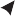 m
(1,1,0)
P2
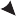 m*
(1,0,0)
P3
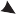 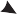 (0,0,0)
(1,0,0)       (1,1,0)
23 / 49
Coordination: Logical clocks
Vector clocks
Causally ordered multicasting

Enforcing causal communication
(1,0,0)	(1,1,0)
P1
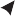 m
(1,1,0)
P2
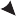 m*
(1,0,0)
P3
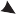 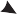 (0,0,0)
(1,0,0)       (1,1,0)
Example
Take VC3 = [0, 2, 2], ts(m) = [1, 3, 0] from P1. What information does
P3 have, and what will it do when receiving m (from P1)?
23 / 49
Coordination: Mutual exclusion
Overview
Mutual exclusion
Problem
A number of processes in a distributed system want exclusive access  to some resource.
Basic solutions
Permission-based: A process wanting to enter its critical section, or  access a resource, needs permission from other  processes.
Token-based: A token is passed between processes. The one who  has the token may proceed in its critical section, or pass  it on when not interested.
24 / 49
Coordination: Mutual exclusion
A centralized algorithm
Permission-based, centralized
Simply use a coordinator
P0	P1
Request
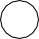 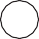 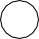 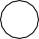 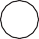 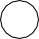 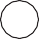 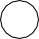 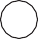 P
0
P0	P1

Request	OK
P2
P	P
1	2
P2
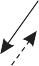 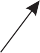 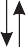 Release
OK
No reply
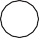 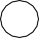 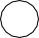 C
C
C
Queue is  empty
2
Coordinator
(a)	(b)	(c)

Process P1 asks the coordinator for permission to access a  shared resource. Permission is granted.
Process P2 then asks permission to access the same resource.  The coordinator does not reply.
When P1 releases the resource, it tells the coordinator, which  then replies to P2 .
25 / 49
Coordination: Mutual exclusion
A distributed algorithm
Mutual exclusion Ricart & Agrawala
The same as Lamport except that acknowledgments are  not sent
Return a response to a request only when:
The receiving process has no interest in the shared resource; or
The receiving process is waiting for the resource, but has lower  priority (known through comparison of timestamps).
In all other cases, reply is deferred, implying some more local  administration.
26 / 49
Coordination: Mutual exclusion
A distributed algorithm
Mutual exclusion Ricart & Agrawala
Example with three processes
Accesses  resource
8
0
0
0
OK
OK
OK
8
12
8
Accesses  resource
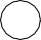 1
2
2
1
2
1
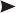 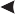 12
OK
12
(a)	(b)	(c)

Two processes want to access a shared resource at the same  moment.
P0 has the lowest timestamp, so it wins.
When process P0 is done, it sends an OK also, so P2 can now go  ahead.
27 / 49
Coordination: Mutual exclusion
A token-ring algorithm
Mutual exclusion: Token ring algorithm
Essence
Organize processes in a logical ring, and let a token be passed  between them. The one that holds the token is allowed to enter the  critical region (if it wants to).
An overlay network constructed as a logical ring with a  circulating token
Token
0	1	2	3
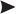 5
7
6
4
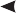 28 / 49
Coordination: Mutual exclusion
A decentralized algorithm
Decentralized mutual exclusion
Principle
Assume every resource is replicated N times, with each replica having  its own coordinator ⇒ access requires a majority vote from m > N/2  coordinators. A coordinator always responds immediately to a request.
Assumption
When a coordinator crashes, it will recover quickly, but will have  forgotten about permissions it had granted.
29 / 49
Coordination: Mutual exclusion
A decentralized algorithm
Decentralized mutual exclusion

How robust is this system?
Let p = ∆t/T be the probability that a coordinator resets during a  time interval ∆t , while having a lifetime of T .
30 / 49
Coordination: Mutual exclusion
A decentralized algorithm
Decentralized mutual exclusion

How robust is this system?
Let p = ∆t/T be the probability that a coordinator resets during a  time interval ∆t , while having a lifetime of T .
The probability P[k ] that k out of m coordinators reset during the  same interval is
m
P[k ] =
pk (1 −p)m−k
k
30 / 49
Coordination: Mutual exclusion
A decentralized algorithm
Decentralized mutual exclusion

How robust is this system?
Let p = ∆t/T be the probability that a coordinator resets during a  time interval ∆t , while having a lifetime of T .
The probability P[k ] that k out of m coordinators reset during the  same interval is
m
P[k ] =
pk (1 −p)m−k
k
f coordinators reset ⇒ correctness is violated when there is only  a minority of nonfaulty coordinators: when m −f ≤ N/2, or,
f ≥ m −N/2.
30 / 49
Coordination: Mutual exclusion
A decentralized algorithm
Decentralized mutual exclusion

How robust is this system?
Let p = ∆t/T be the probability that a coordinator resets during a  time interval ∆t , while having a lifetime of T .
The probability P[k ] that k out of m coordinators reset during the  same interval is
m
P[k ] =
pk (1 −p)m−k
k
f coordinators reset ⇒ correctness is violated when there is only  a minority of nonfaulty coordinators: when m −f ≤ N/2, or,
f ≥ m −N/2.
The probability of a violation is ∑N	P[k ].
k =m−N/2
30 / 49
Coordination: Mutual exclusion
A decentralized algorithm
Decentralized mutual exclusion

Violation probabilities for various parameter values
31 / 49
Coordination: Mutual exclusion
A decentralized algorithm
Decentralized mutual exclusion

Violation probabilities for various parameter values
So....
What can we conclude?
31 / 49
Coordination: Mutual exclusion
A decentralized algorithm
Mutual exclusion: comparison
32 / 49
Coordination: Election algorithms
Election algorithms
Principle
An algorithm requires that some process acts as a coordinator. The  question is how to select this special process dynamically.
Note
In many systems the coordinator is chosen by hand (e.g. file servers).  This leads to centralized solutions ⇒ single point of failure.
33 / 49
Coordination: Election algorithms
Election algorithms
Principle
An algorithm requires that some process acts as a coordinator. The  question is how to select this special process dynamically.
Note
In many systems the coordinator is chosen by hand (e.g. file servers).  This leads to centralized solutions ⇒ single point of failure.
Teasers
If a coordinator is chosen dynamically, to what extent can we  speak about a centralized or distributed solution?
Is a fully distributed solution, i.e. one without a coordinator, always  more robust than any centralized/coordinated solution?
33 / 49
Coordination: Election algorithms
Basic assumptions
All processes have unique id’s
All processes know id’s of all processes in the system (but not if  they are up or down)
Election means identifying the process with the highest id that is  up
34 / 49
Coordination: Election algorithms
The bully algorithm
Election by bullying

Principle
Consider N processes {P0 , . . . , PN−1} and let id (Pk ) = k . When a  process Pk notices that the coordinator is no longer responding to  requests, it initiates an election:
Pk sends an ELECTION message to all processes with higher  identifiers: Pk +1, Pk +2 , . . . , PN−1.
If no one responds, Pk wins the election and becomes  coordinator.
If one of the higher-ups answers, it takes over and Pk ’s job is  done.
35 / 49
Coordination: Election algorithms
The bully algorithm
Election by bullying
The bully election algorithm
1
2	5	2
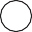 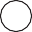 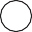 1
1
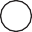 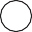 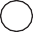 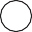 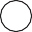 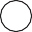 5
5
2
OK
Election
Election
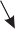 OK
Election
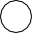 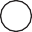 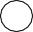 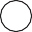 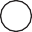 6
4
6
4
Election
6
4
Election
Election
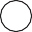 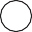 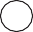 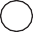 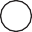 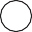 3
0
3
0
3
0
7
7
7
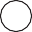 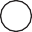 1
1
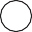 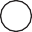 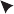 5
2
5
2
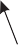 OK
Coordinator
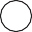 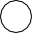 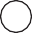 6
4
6
4
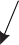 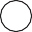 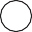 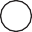 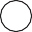 3
0
3
0
7
7
36 / 49
Coordination: Election algorithms
A ring algorithm
Election in a ring

Principle
Process priority is obtained by organizing processes into a (logical)  ring. Process with the highest priority should be elected as coordinator.

Any process can start an election by sending an election  message to its successor. If a successor is down, the message is  passed on to the next successor.
If a message is passed on, the sender adds itself to the list.  When it gets back to the initiator, everyone had a chance to make  its presence known.
The initiator sends a coordinator message around the ring  containing a list of all living processes. The one with the highest  priority is elected as coordinator.
37 / 49
Coordination: Election algorithms
A ring algorithm
Election in a ring
Election algorithm using a ring
[6,0,1]	[6,0,1,2]

1	2
[6,0,1,2,3]
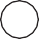 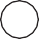 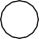 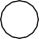 4
3
[3,4,5,6,0,1]
[3,4,5,6,0,1,2]
[3]
[3,4]
[6,0,1,2,3,4]
[6,0]
[3,4,5,6,0]
[3,4,5,6]
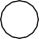 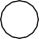 [3,4,5]
0
7
5
6
[6,0,1,2,3,4,5]
[6]
The solid line shows the election messages initiated by P6
The dashed one the messages by P3
38 / 49
Coordination: Election algorithms
Elections in wireless environments
A solution for wireless networks
A sample network
Capacity
3
c
3
c
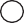 2
2
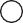 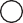 d
d
Broadcasting  node
6  b
4  a
e  1
e  1
6  b
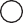 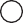 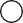 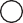 4  a
f
f
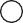 4
4
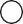 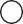 g  2
g  2
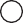 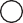 j  4
j  4
i
i
5
h  8
5
h  8
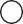 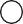 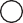 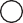 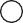 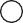 39 / 49
Coordination: Election algorithms
Elections in wireless environments
A solution for wireless networks
A sample network
3
c
3
c
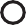 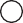 2
2
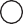 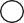 d
d
e  1
e  1
6  b
6  b
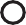 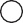 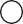 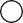 4  a
4  a
f
f
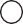 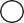 e receives  broadcast  from g first
i
h
8
g receives  broadcast  from b first
4
4
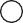 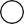 g  2
g  2
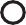 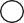 j  4
j  4
i
5
5
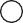 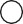 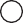 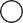 h  8
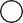 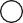 40 / 49
Coordination: Election algorithms
Elections in wireless environments
A solution for wireless networks
A sample network
3
c
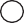 3
c
2
[d,2]
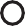 2
d
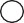 d
[c,3]
e
[f,4] 1
e  1
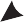 [h,8]  6  b
6  b
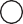 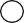 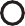 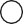 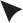 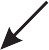 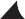 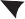 4  a
f
f receives 4  broadcast
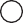 4  a
f
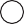 [h,8]
[f,4]
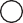 4
g  2
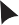 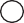 g
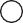 2
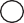 from e first  h
8
j  4
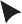 j  4
[j,4]
i
i
[i,5]  5
5
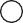 h  8
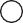 [h,8]
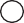 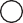 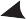 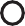 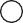 41 / 49
Coordination: Location systems
Positioning nodes
Issue
In large-scale distributed systems in which nodes are dispersed across  a wide-area network, we often need to take some notion of proximity or  distance into account ⇒ it starts with determining a (relative) location  of a node.
42 / 49
Coordination: Location systems	GPS: Global Positioning System
Computing position
Observation
A node P needs d + 1 landmarks to compute its own position in a
d -dimensional space. Consider two-dimensional case.
Computing a position in 2D
Solution
P needs to solve three  equations in two unknowns  (xP ,yP ):

di  =  (xi −xP )2 +(yi −yP )2
(x2,y2)
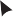 d2
d1
(x1,y1)
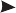 P
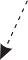 d3

(x3,y3)
43 / 49
Coordination: Location systems	GPS: Global Positioning System
Global positioning system
Assuming that the clocks of the satellites are accurate and  synchronized
It takes a while before a signal reaches the receiver
The receiver’s clock is definitely out of sync with the satellite
Basics
Observation
4 satellites ⇒ 4 equations in 4 unknowns (with ∆r as one of them)
44 / 49
Coordination: Location systems	GPS: Global Positioning System
Global positioning system
Assuming that the clocks of the satellites are accurate and  synchronized
It takes a while before a signal reaches the receiver
The receiver’s clock is definitely out of sync with the satellite
Basics
∆r : unknown deviation of the receiver’s clock.
Observation
4 satellites ⇒ 4 equations in 4 unknowns (with ∆r as one of them)
44 / 49
Coordination: Location systems	GPS: Global Positioning System
Global positioning system
Assuming that the clocks of the satellites are accurate and  synchronized
It takes a while before a signal reaches the receiver
The receiver’s clock is definitely out of sync with the satellite
Basics
∆r : unknown deviation of the receiver’s clock.
xr , yr , zr : unknown coordinates of the receiver.
Observation
4 satellites ⇒ 4 equations in 4 unknowns (with ∆r as one of them)
44 / 49
Coordination: Location systems	GPS: Global Positioning System
Global positioning system
Assuming that the clocks of the satellites are accurate and  synchronized
It takes a while before a signal reaches the receiver
The receiver’s clock is definitely out of sync with the satellite
Basics
∆r : unknown deviation of the receiver’s clock.
xr , yr , zr : unknown coordinates of the receiver.
Ti : timestamp on a message from satellite i
Observation
4 satellites ⇒ 4 equations in 4 unknowns (with ∆r as one of them)
44 / 49
Coordination: Location systems	GPS: Global Positioning System
Global positioning system
Assuming that the clocks of the satellites are accurate and  synchronized
It takes a while before a signal reaches the receiver
The receiver’s clock is definitely out of sync with the satellite
Basics
∆r : unknown deviation of the receiver’s clock.
xr , yr , zr : unknown coordinates of the receiver.
Ti : timestamp on a message from satellite i
∆i = (Tnow −Ti ) +∆r : measured delay of the message sent by  satellite i .
Observation
4 satellites ⇒ 4 equations in 4 unknowns (with ∆r as one of them)
44 / 49
Coordination: Location systems	GPS: Global Positioning System
Global positioning system
Assuming that the clocks of the satellites are accurate and  synchronized
It takes a while before a signal reaches the receiver
The receiver’s clock is definitely out of sync with the satellite
Basics
∆r : unknown deviation of the receiver’s clock.
xr , yr , zr : unknown coordinates of the receiver.
Ti : timestamp on a message from satellite i
∆i = (Tnow −Ti ) +∆r : measured delay of the message sent by  satellite i .
Measured distance to satellite i : c × ∆i (c is speed of light)
Observation
4 satellites ⇒ 4 equations in 4 unknowns (with ∆r as one of them)
44 / 49
Coordination: Location systems	GPS: Global Positioning System
Global positioning system
Assuming that the clocks of the satellites are accurate and  synchronized
It takes a while before a signal reaches the receiver
The receiver’s clock is definitely out of sync with the satellite
Basics
∆r : unknown deviation of the receiver’s clock.
xr , yr , zr : unknown coordinates of the receiver.
Ti : timestamp on a message from satellite i
∆i = (Tnow −Ti ) +∆r : measured delay of the message sent by  satellite i .
Measured distance to satellite i : c × ∆i (c is speed of light)
Real distance:	 	
di  = c∆i −c∆r  = ✓(xi −xr )2 +(yi −yr )2 +(zi −zr )2
Observation
4 satellites ⇒ 4 equations in 4 unknowns (with ∆r as one of them)
44 / 49
Coordination: Location systems
When GPS is not an option
WiFi-based location services
Basic idea
Assume we have a database of known access points (APs) with  coordinates
Assume we can estimate distance to an AP
Then: with 3 detected access points, we can compute a position.
War driving: locating access points
Use a WiFi-enabled device along with a GPS receiver, and move  through an area while recording observed access points.
Compute the centroid: assume an access point AP has been
detected at N different locations {x_1, x_2, . . . , x_N }, with known GPS  location.
N
_x
∑
i
Compute location of AP as _x	=
.
i =1
AP
N
Problems
Limited accuracy of each GPS detection point _xi
An access point has a nonuniform transmission range
►
Number of sampled detection points N may be too low.
45 / 49
Coordination: Location systems
Logical positioning of nodes
Computing position
Problems
Measured latencies to  landmarks fluctuate
Computed distances will  not even be consistent
Inconsistent distances in 1D  space
2.8
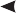 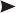 1.0
2.0
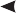 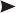 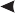 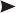 1
P
2	3
Q
4
R
Solution: minimize errors
Use N special landmark nodes L1,..., LN .
Landmarks measure their pairwise latencies d˜(Li , Lj )
A central node computes the coordinates for each landmark,
minimizing:
N	N	˜
ˆ
2
d (L , L ) − d (L , L )
i	j
i	j
∑ ∑
d˜(Li , Lj )
i =1 j =i +1
where dˆ(Li , Lj ) is distance after nodes Li and Lj have been
Centralized positpionoinsgitioned.
46 / 49
Coordination: Location systems
Logical positioning of nodes
Computing position

Choosing the dimension m
The hidden parameter is the dimension m with N > m. A node P  measures its distance to each of the N landmarks and computes its  coordinates by minimizing
˜	ˆ
2
N
d (L , P) − d (L , P)
∑
i =1
i
i
d˜(Li , P)
Observation
Practice shows that m can be as small as 6 or 7 to achieve latency  estimations within a factor 2 of the actual value.
Centralized positioning
47 / 49
Coordination: Location systems	Logical positioning of nodes
Vivaldi
Principle: network of springs exerting forces  Consider a collection of N nodes P1,..., PN , each Pi having  coordinates _xi . Two nodes exert a mutual force:
_Fij  =  d˜(Pi , Pj ) − dˆ(Pi , Pj )  ×u(_xi − _xj )  with u(_xi − _xj ) is the unit vector in the direction of _xi − _xj  Node Pi repeatedly executes steps
Measure the latency d˜ij to node Pj , and also receive Pj ’s  coordinates _xj .
Compute the error e = d˜(Pi , Pj ) − dˆ(Pi , Pj )
Compute the direction _u = u(_xi − _xj ).
Compute the force vector Fij  = e ·_u
Adjust own position by moving along the force vector:
_xi  ← _xi + δ ·_u.
Decentralized positioning
48 / 49
Coordination: Gossip-based coordination
A peer-sampling service
Example applications

Typical apps
Data dissemination: Perhaps the most important one. Note that  there are many variants of dissemination.
Aggregation: Let every node Pi maintain a variable vi . When two  nodes gossip, they each reset their variable to
vi , vj  ← (vi + vj )/2
Result: in the end each node will have computed the average
v¯ = ∑i vi /N.
49 / 49
Coordination: Gossip-based coordination
A peer-sampling service
Example applications

Typical apps
Data dissemination: Perhaps the most important one. Note that  there are many variants of dissemination.
Aggregation: Let every node Pi maintain a variable vi . When two  nodes gossip, they each reset their variable to
vi , vj  ← (vi + vj )/2
Result: in the end each node will have computed the average
v¯ = ∑i vi /N.
What happens in the case that initially vi = 1 and vj = 0, j I= i ?
49 / 49